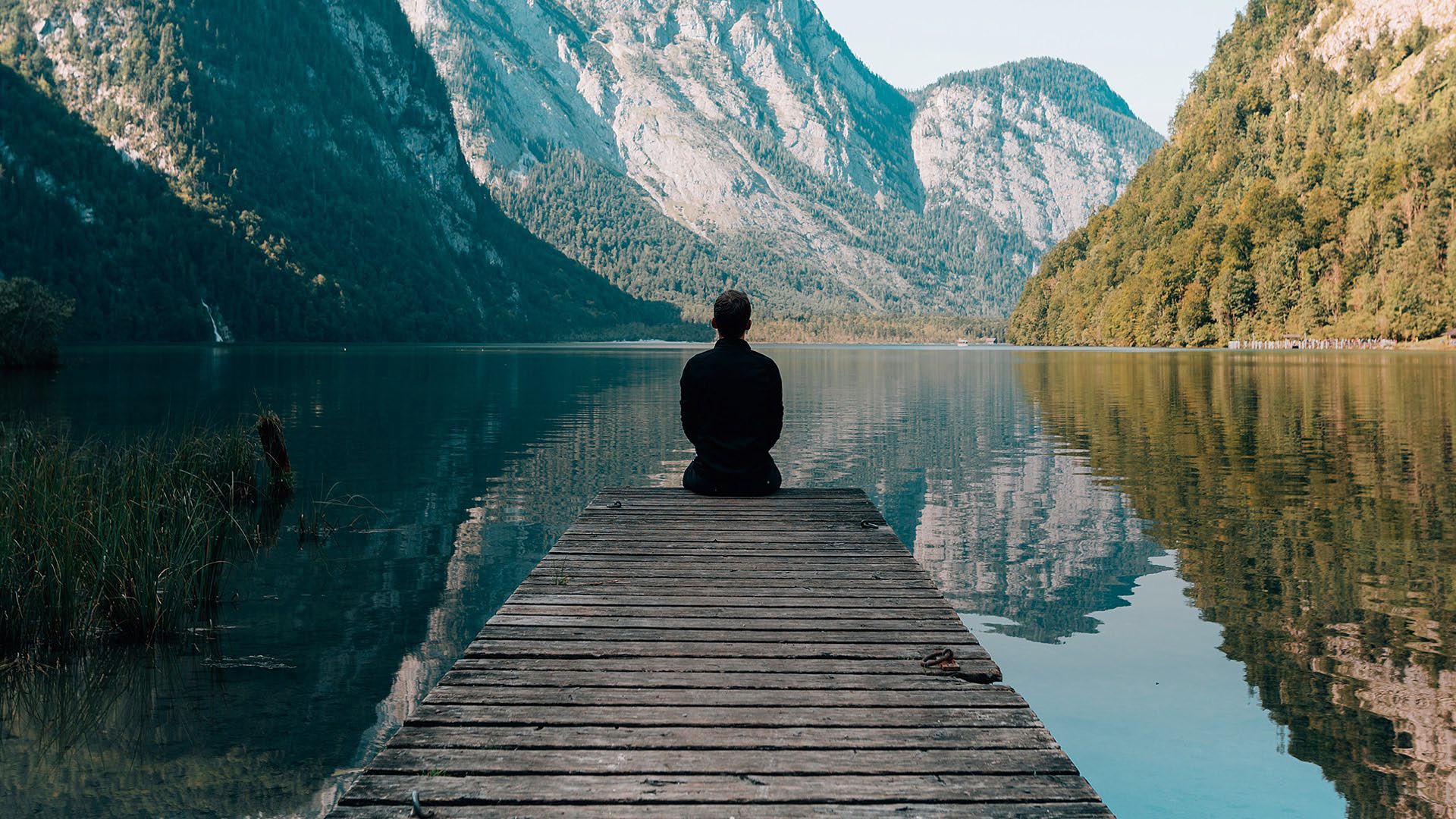 2023 Bulgarian Energy & Mining Forum
“STATE-OF-THE-ART SMALL MODULAR REACTOR TECHNOLOGIES AND THEIR PREPAREDNESS FOR THE MARKET OF SOUTHEASTERN EUROPE”
Jeff Harper, VP Strategy and Business Development, X-energy
January 2023
jharper@X-energy.com
1
© 2022 X Energy LLC, all rights reserved
The Market for Nuclear is Improving at an Accelerated Rate
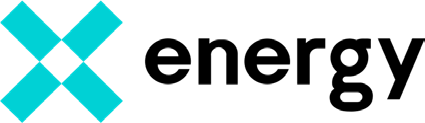 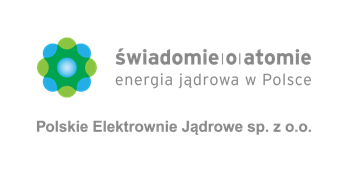 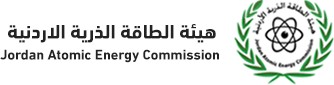 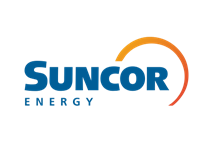 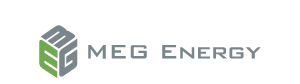 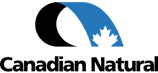 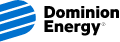 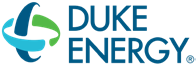 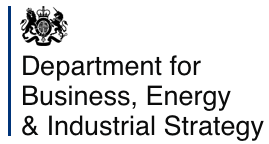 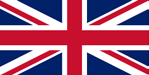 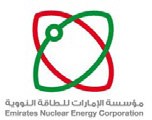 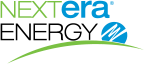 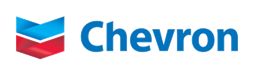 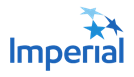 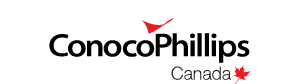 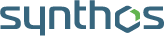 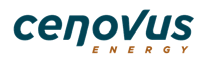 Source: EIA.
National Nuclear Laboratory, UK Energy System Modeling: Net Zero 2050 Higher Optimism Case for Gen IV and LWSMR Reactors.
X-energy at a Glance
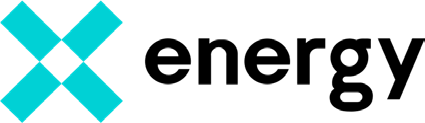 2009
Company Founded
Rockville, MD

Headquarters
X-energy’s next generation nuclear technology:
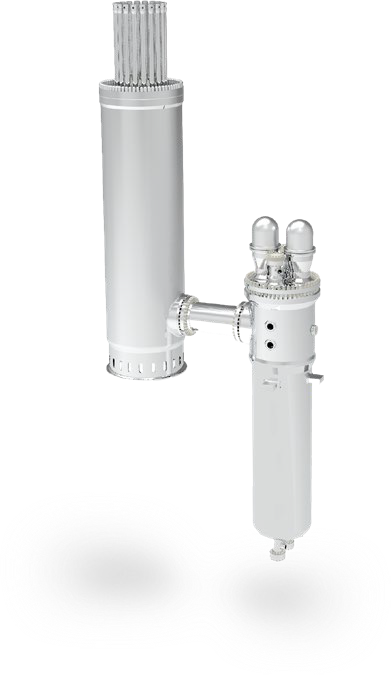 Xe-100
400
Employees
$1.2B
Funding secured through ARDP
80 MWe Small Modular Reactor (“SMR”) that can be scaled into a ‘four-pack’ 320 MWe power plant. Capable of delivering electricity and 565°C high-temperature steam
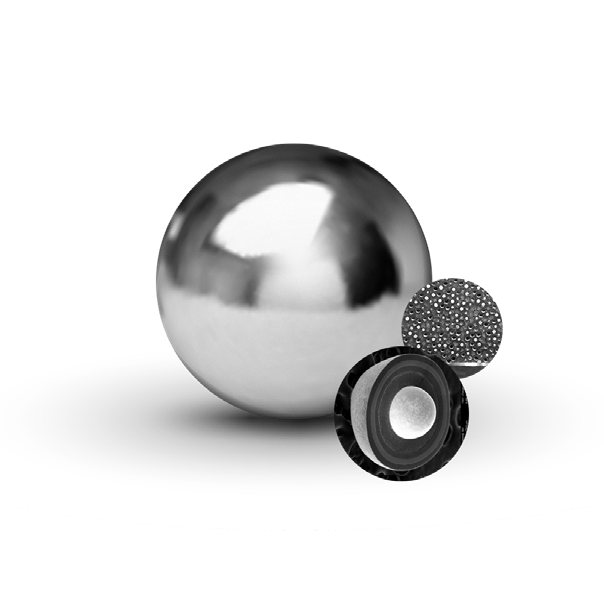 TRISO-X
2028
Xe-100 commercial operation 
US DOE Advanced Reactor Development Program
Proprietary fuel designed as cue ball-sized pebble with microscopic kernels of uranium wrapped in indestructible layers of carbon. TRISO-X fuel retains waste and fission products during all conditions and cannot melt
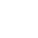 3
© 2022 X-energy Reactor Company LLC, all rights reserved
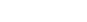 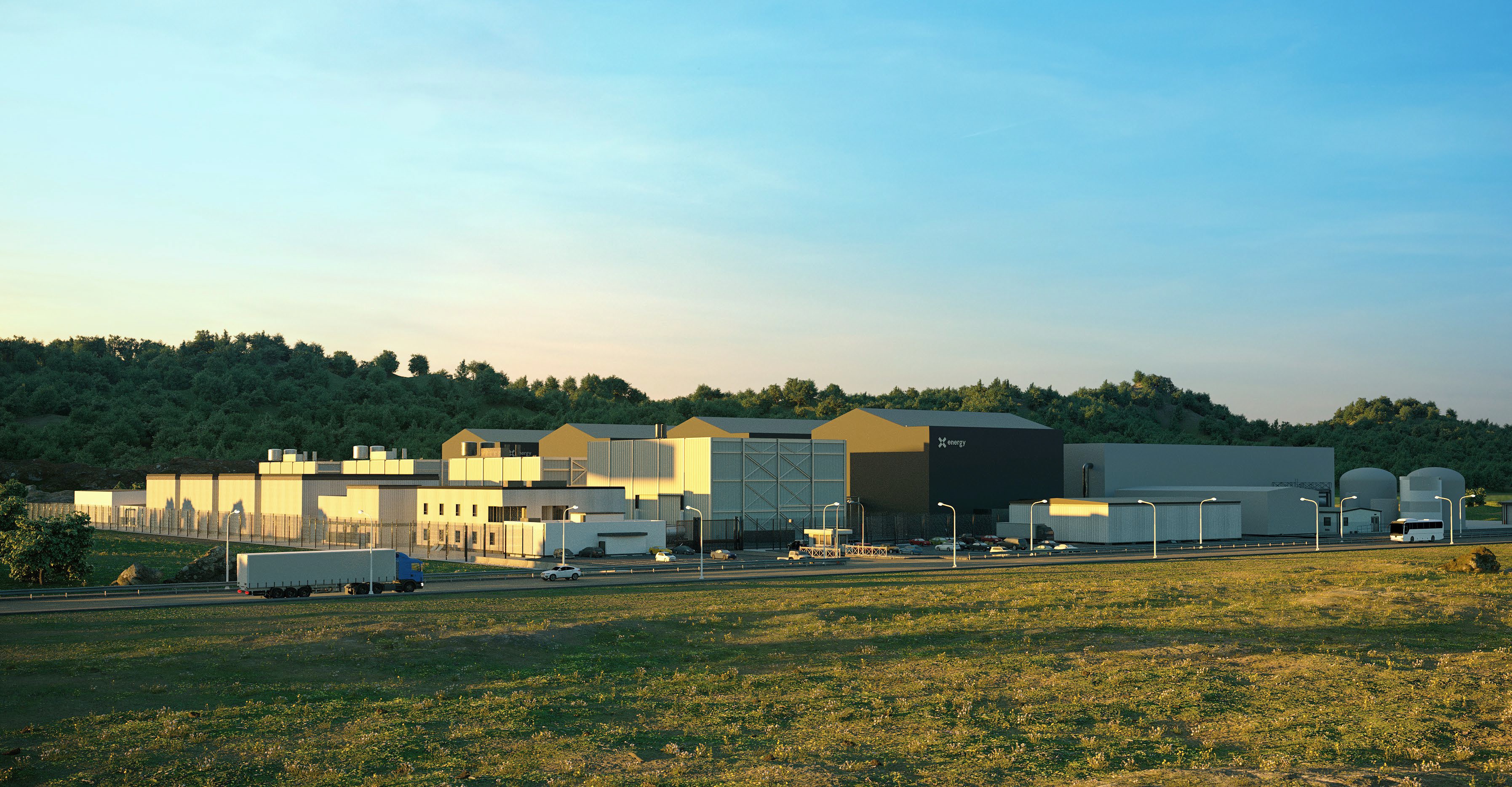 200MWt / 80 MWe pebble-bed helium gas-cooled reactor
Scalable from 1-12 modules per site
No reliance on onsite or offsite power to perform any required safety functions
Highly competitive First-of-a-Kind (FOAK) Levelized Cost of Electricity (LCOE) and significant Next-of-A-Kind (NOAK) cost improvements
1/10th the components of a traditional nuclear plant
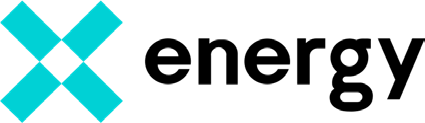 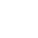 4
© 2022 X-energy Reactor Company LLC, all rights reserved
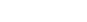 HTGRs Leverage Proven Technology with Novel Flexibility
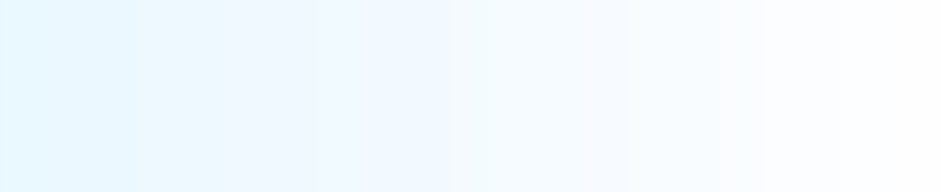 Continuous innovation to improve safety and economics with a focus on simplicity, reliability, flexibility.
China
USA
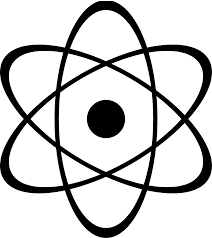 China
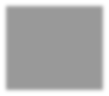 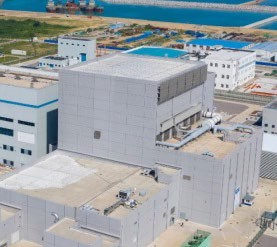 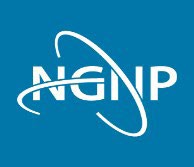 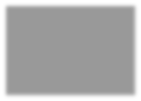 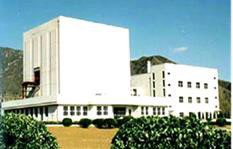 Japan
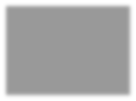 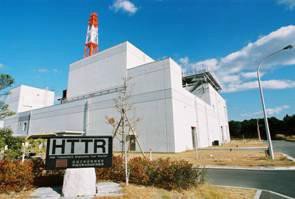 Germany
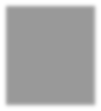 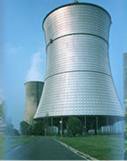 2021 - Present HTR-PM
2005 - Present
HTGR - First SMR Deployment this decade
USA
2000-Present HTR-10
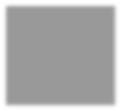 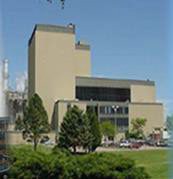 1998-Present HTTR
Germany
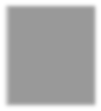 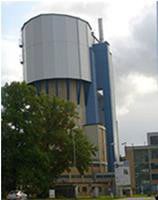 1986-1989
THTR
USA
1967-1988
Fort St. Vrain
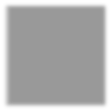 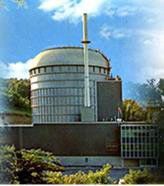 1967-1988
AVR
UK
The HTGR is the SMR reactor technology nearest deployment that allows for flexibility in siting and application
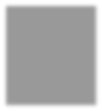 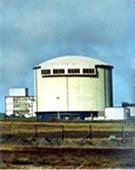 1966-1974
Peach Bottom
USA
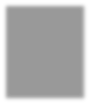 1966-1975
Dragon
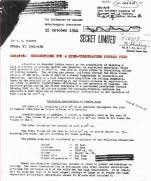 Hydrogen Production
Mining / Oil Extraction
Process Heat
Electricity Generation
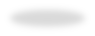 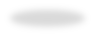 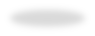 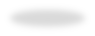 1944
ORNL
5
© 2022 X-energy Reactor Company LLC, all rights reserved
Energy Density for Nuclear Makes It a Desirable Choice
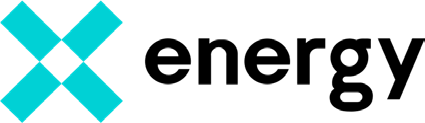 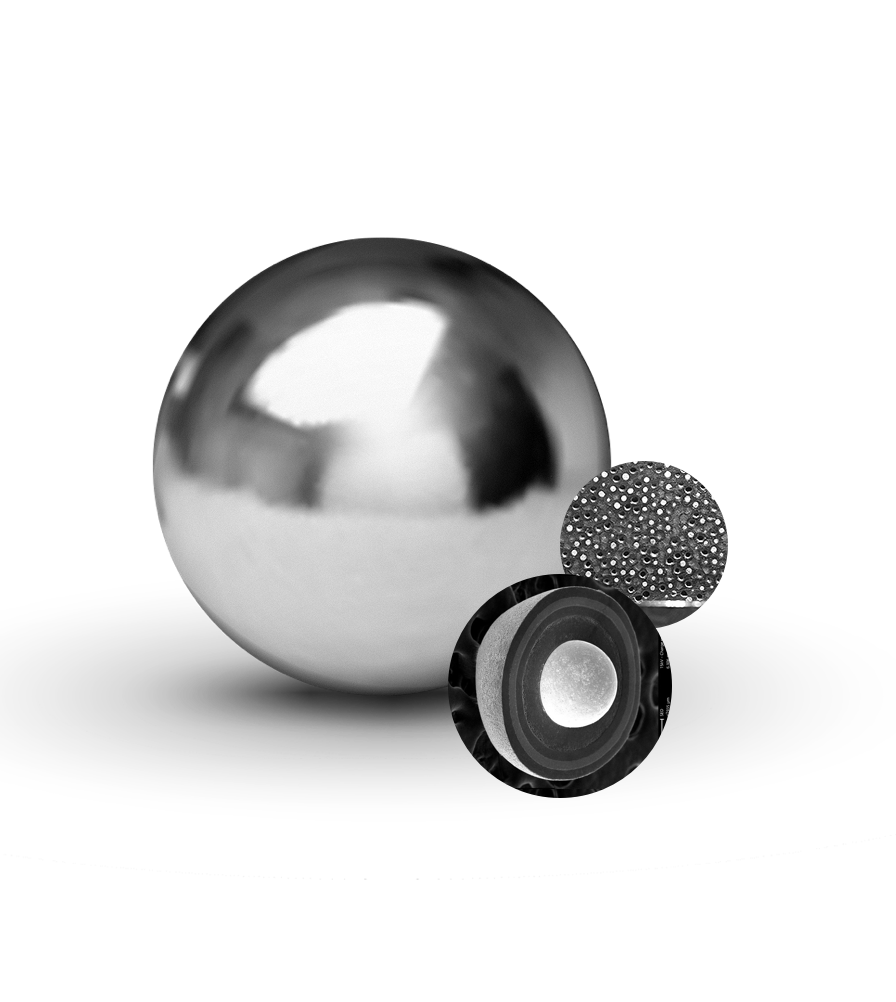 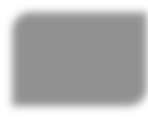 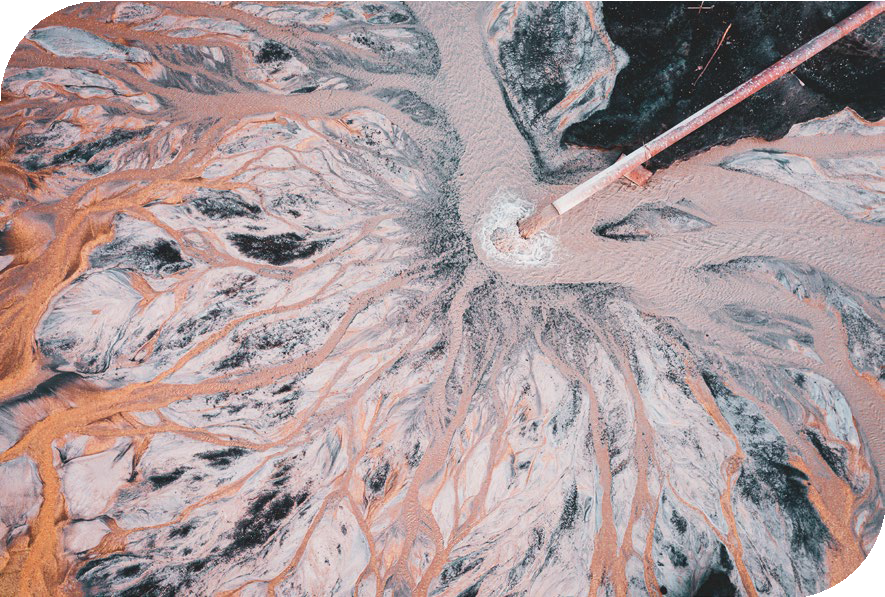 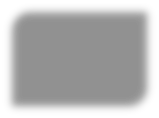 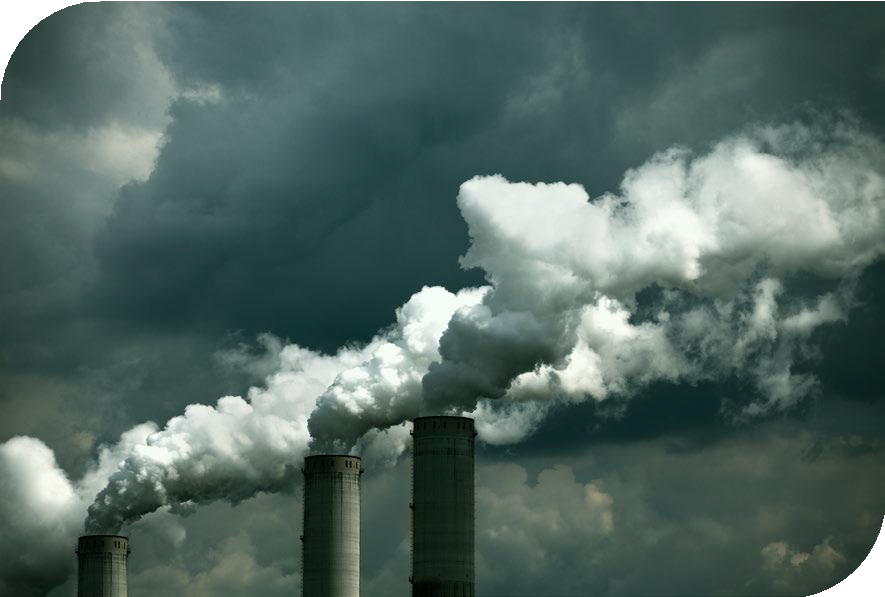 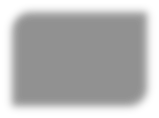 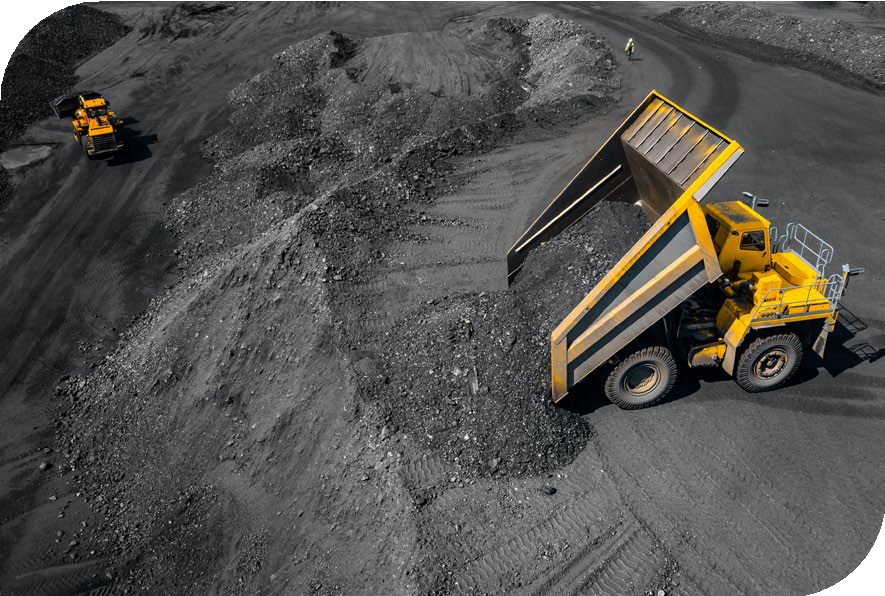 1 pebble:
7g with 15.5% wt Low Enriched Uranium
~ 0.8 metric tons of ash
8.0 metric tons of CO2
27.4 MWh
2.66 metric tons of coal
Reference: https://www.eia.gov/tools/faqs/faq.cfm?id=667&t=2
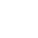 6
© 2022 X-energy Reactor Company LLC, all rights reserved
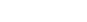 Intrinsic Safety: HTGR Fuel
We manufacture our own proprietary TRISO encapsulated fuel (TRISO-X) to ensure supply & quality control.
TRISO Coated Particle
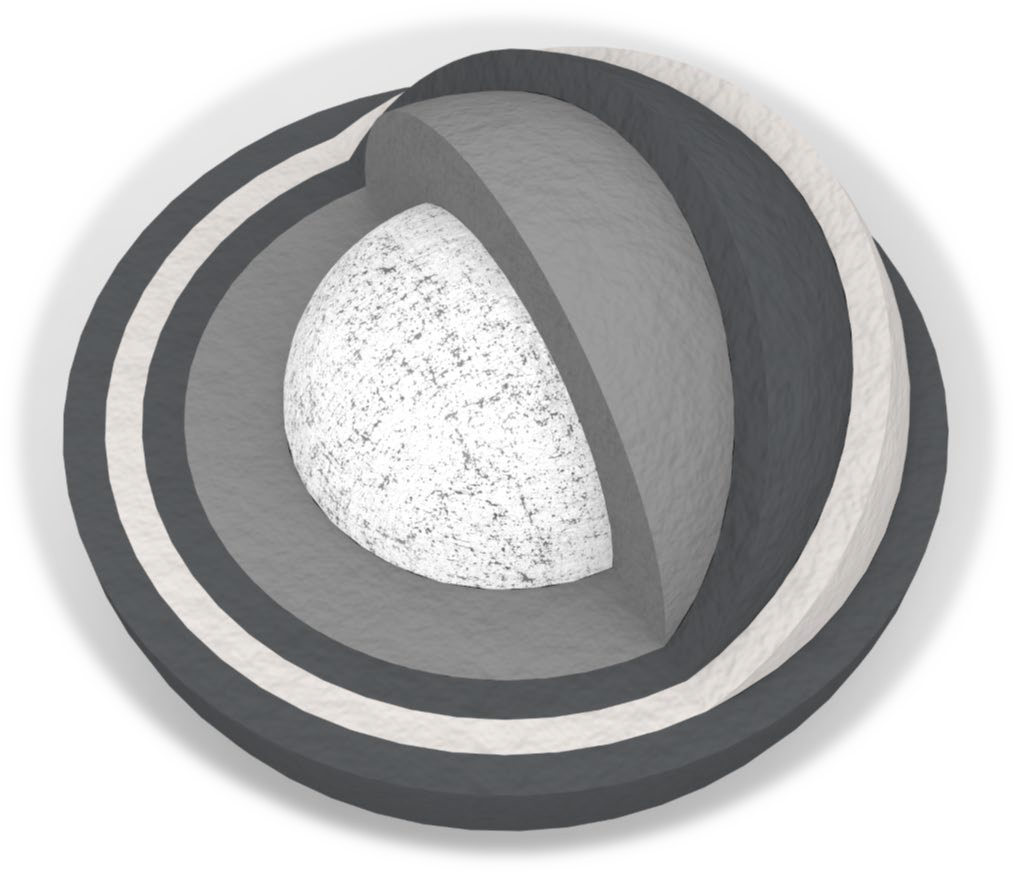 The U.S. DOE describes TRISO fuel as “the most robust nuclear fuel on Earth,” it retains waste and fission products within the fuel during ALL conditions, even worst-case accidents and cannot melt.

Why is this important?
Because TRISO-X Fuel IS the containment vessel we will have no more expensive, gigantic concrete & steel structures to build, maintain and decommission.
UCO kernel Porous Carbon
Pyrolytic Carbon Silicon Carbide
Pyrolytic Carbon
TRISO Fuel has 40+ years of prototype and full-scale demonstration reactors.
This is a proven safety approach.

The low reactor power density and self-regulating core design (i.e., if cooling stops, the core shuts down), ensures the reactor is always ‘walk-away safe.’
Physics, not mechanical systems, ensures 100% safety
7
© 2022 X-energy Reactor Company LLC, all rights reserved
TRISO-based Fuel Comparison
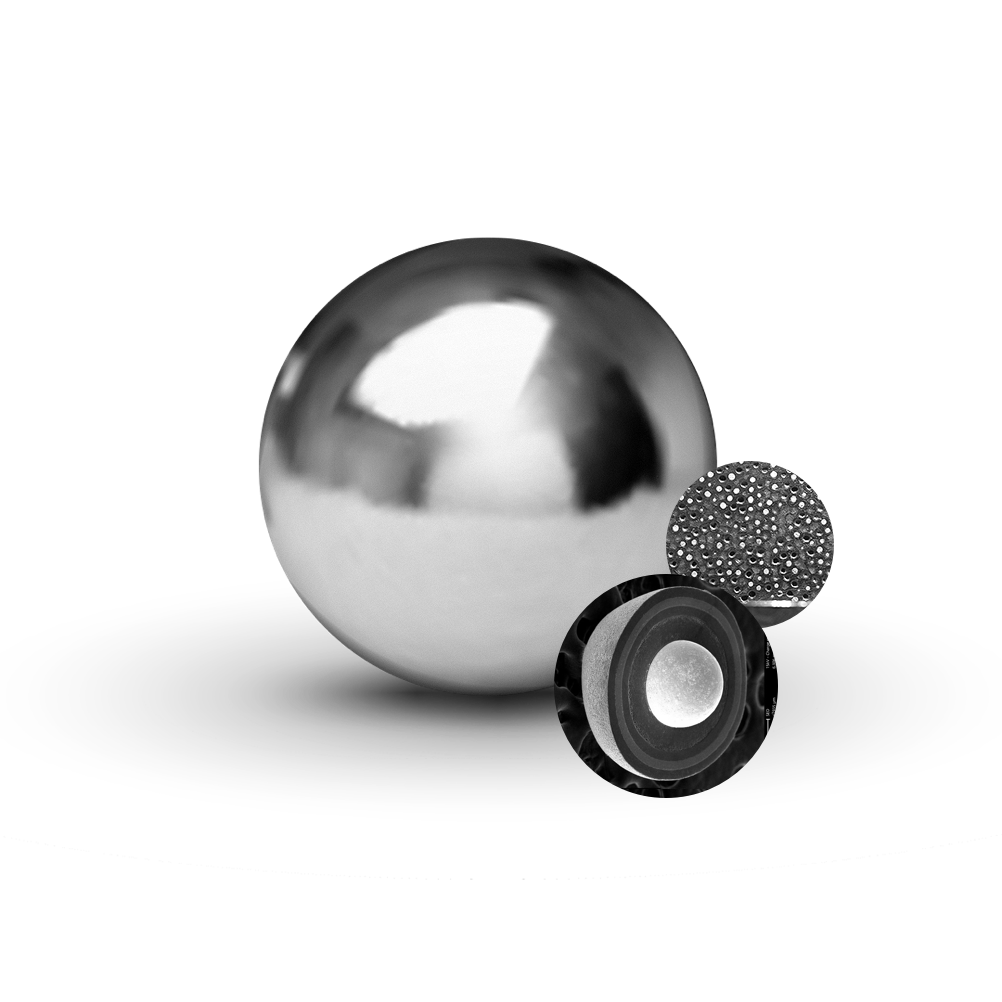 Fuel Pellets
5-6% U-235 Enrichment
TRISO-coated Fuel
15.5% U-235 Enrichment
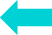 Average burnup per fuel element is 168,000 MWd/tHM
Average burnup achieved per fuel element is 45,000 MWd/tHM

18 million pellets per reactor, bundled in assemblies
19,000 thousand HALEU particles per pebble (6 cm)
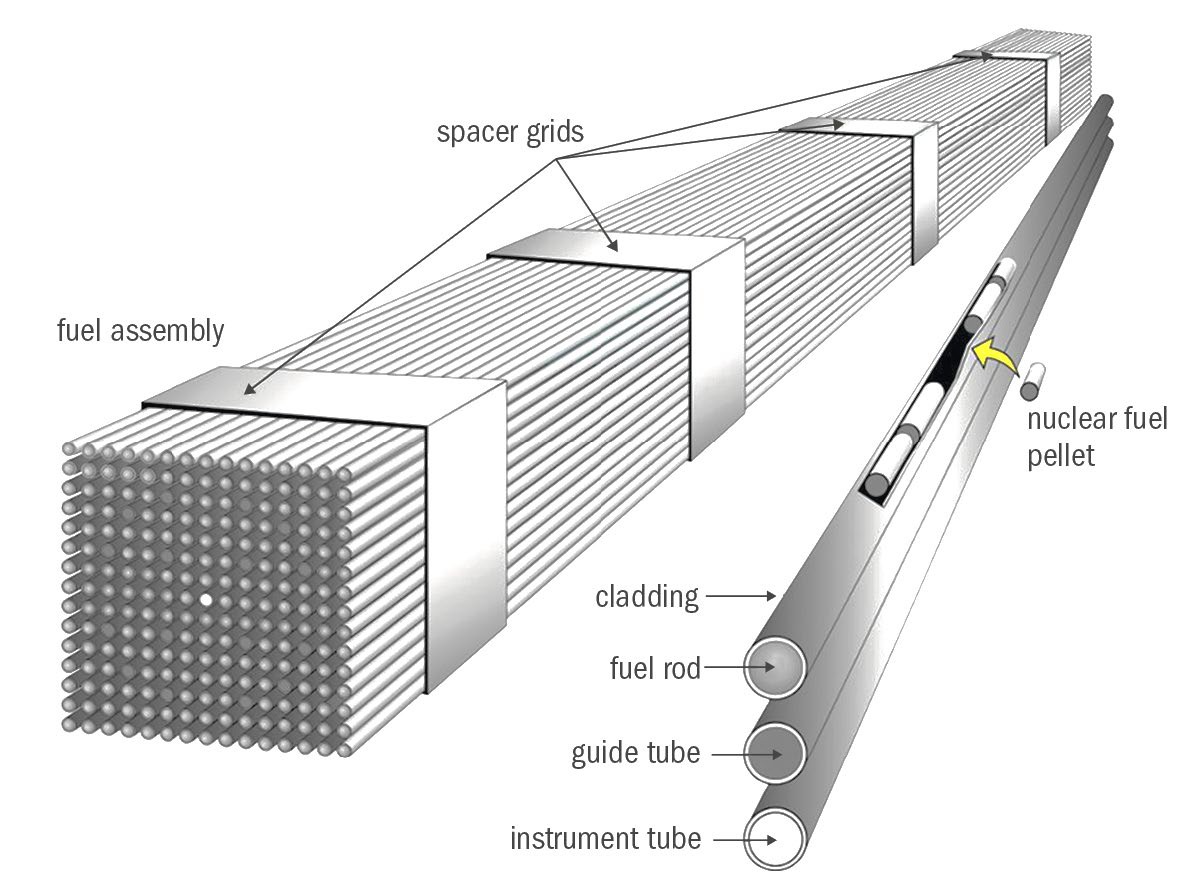 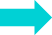 224,000 pebbles per reactor
Fuel can melt in extreme cases and Zirconium cladding reacts to create hydrogen
Graphite pebbles cannot melt
Decay heat per fuel element (1%) is 8 watt
Decay heat per fuel element (1%) is 2.175 kW
Spent fuel is air-cooled
Spent fuel must be cooled down in spent fuel pools for years before being air-cooled
https://physicsworld.com/wp-content/uploads/2021/02/Allen-fig1.png
8
© 2022 X-energy Reactor Company LLC, all rights reserved
The “Xe-100“-	Innovative and Flexible
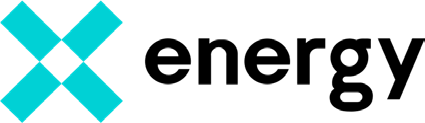 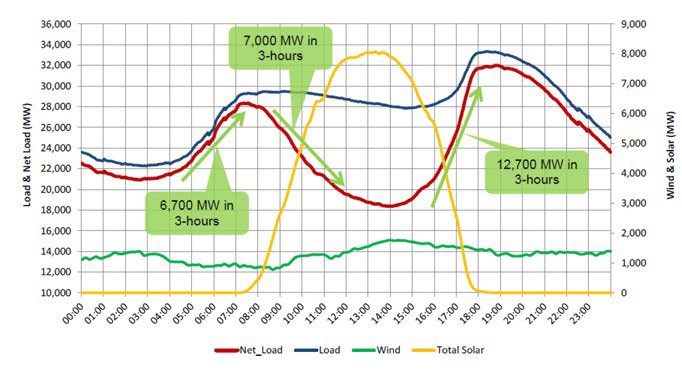 (2) Broad range of applications
(1) Right size
The reactor size of 200MWt (80MWe) has been designed to address the largest possible market providing a good fit for replacement of existing carbon-based heat sources such as coal and gas.
The nuclear island has been designed to be independent of the end use making our solution deployable for electricity and many other applications that require process heat to replace carbon-based fuels
Hydrogen production
Desalination
Petrochemical industries
District heating ….
(3) Flexible power delivery
Heat is generated in the pebble fuel through fission and transferred to the steam generator using helium that cannot be activated
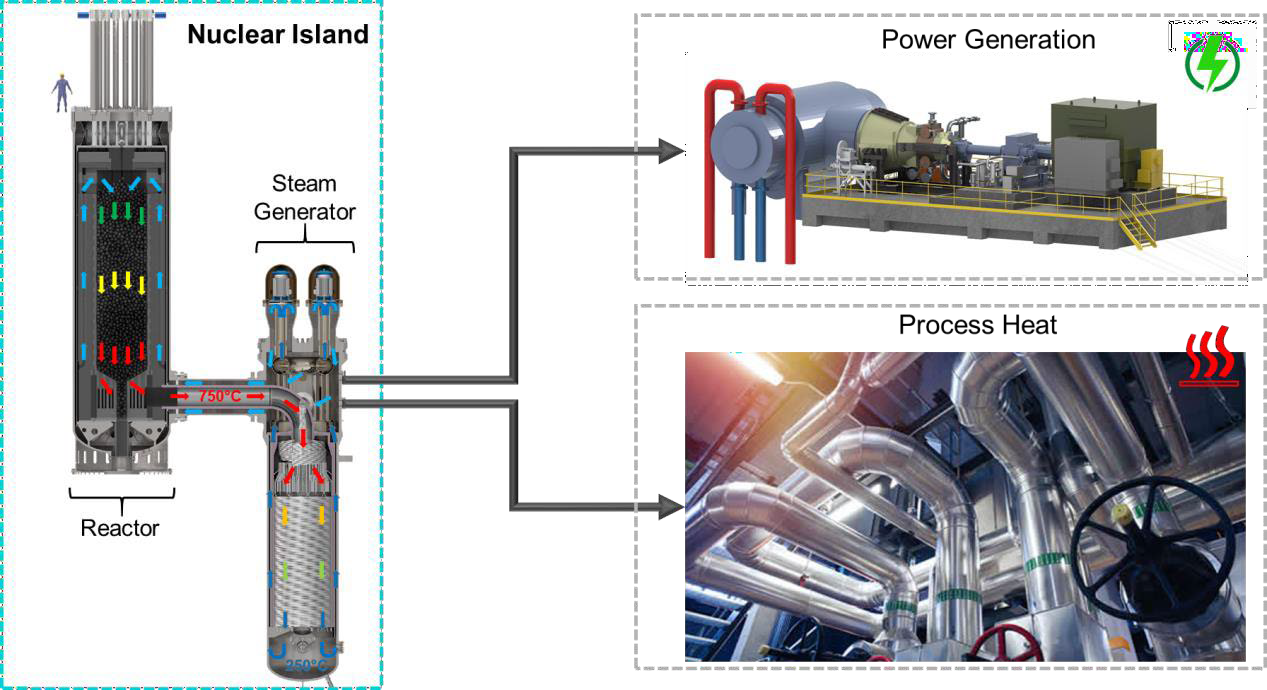 Designed to be capable of fast and efficient load following thus supporting the intermittency of solar and wind
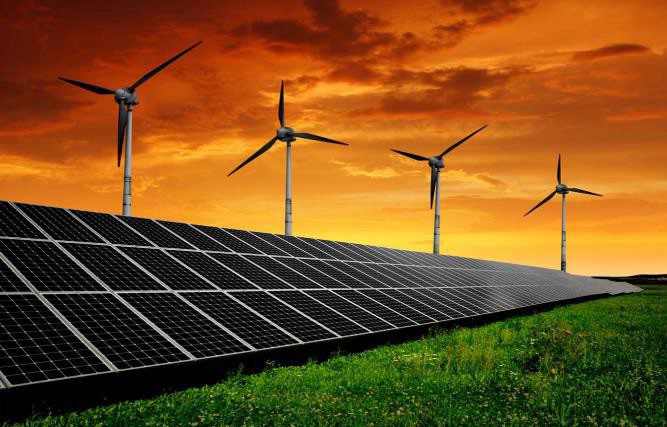 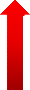 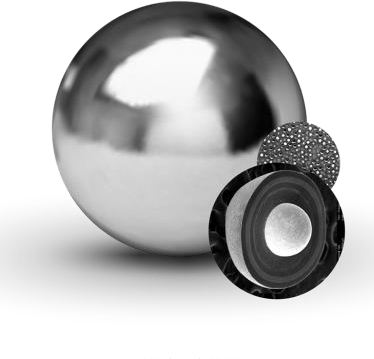 Steam at 565°C
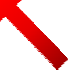 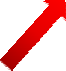 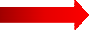 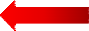 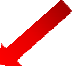 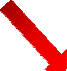 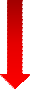 HTGR’s Thermal Output is Optimal for Most Industrial Applications
100⁰C
200⁰C
300⁰C
400⁰C
500⁰C
600⁰C
700⁰C
800⁰C
900⁰C
1000⁰C
800-1000°C
500-900°C
A single modern oil & gas refinery site could have up to 4,000MWt of capacity
– the equivalent of 20 Xe-100 reactors
350-800°C
300
-600°C
250-550°C
80-200°C
LWRs
HTGRs
Future HTGRs
10
© 2022 X-energy Reactor Company LLC, all rights reserved
HTGRs are the Most Advanced SMR Technology
Readily Deployable Technology:

The Xe-100 systems are all currently assessed at Technology Readiness Level 7, or above.
11
© 2022 X-energy Reactor Company LLC, all rights reserved
Competitive Position Reinforced by ARDP
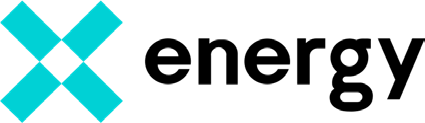 X-energy’s selection for the DOE’s Advanced Reactor Development Program (“ARDP”) represents a critical advantage that cannot be replicated
ARDP Overview
What ARDP Selection Means to X-energy
In May 2020, the DOE announced the ARDP to speed the transition of next generation nuclear reactors from concept to demonstration through cost-share partnerships
Recognition from the DOE as an advanced reactor technology of choice
Selected out of ~50 applicants
Secures first customer deployment
In October 2020, X-energy was selected to deliver a commercial a first-of-a-kind advanced nuclear plant with Energy Northwest1 as well as a commercial TRISO- X fuel fabrication facility
Partnered with Energy Northwest to deploy with one of the public utility districts
Customer also benefits from the 50% cost-share on their development and construction costs
The program provides 50% cost share on all costs to deliver the first plant
Our ARDP Project With Energy Northwest
Provides $1.2 billion in funding from the DOE
Energy Northwest Project
4-reactor Xe-100 Plant (320MW)
Fully funds all remaining design, licensing, and commercialization milestones of the reactor, including overnight CAPEX
Funds the completion of the first TRISO-X fuel fabrication facility

Strengthens DOE’s support of the advancement of TRISO fuel
Exemplifies the DOE’s commitment to scaling TRISO fuel production in the U.S.
We are the only advanced reactor company producing TRISO fuel
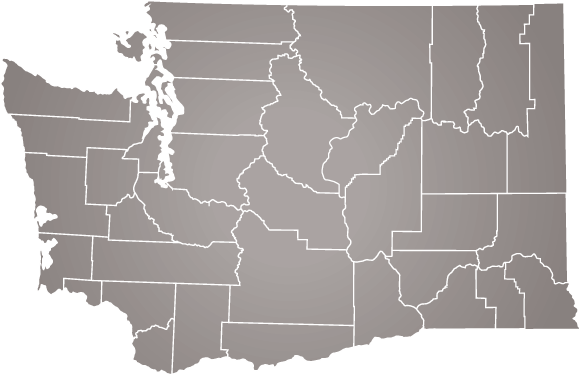 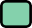 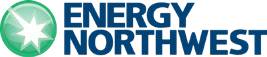 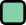 1)	In negotiation with Grant County PUD, but exact utility under Energy Northwest agreement is still being determined.
Recent Announcements
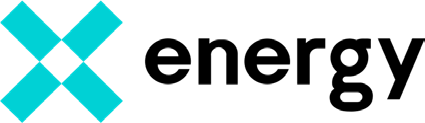 Dow, X-energy to drive carbon emissions reductions through deployment of advanced small modular nuclear power
Dow and X-energy collaborate on intent to provide process heat and power at one of Dow’s U.S. Gulf Coast facilities by ~2030
Dow is first manufacturer to announce intention to develop small modular nuclear technology options
Dow intends to take a minority equity stake in X-energy
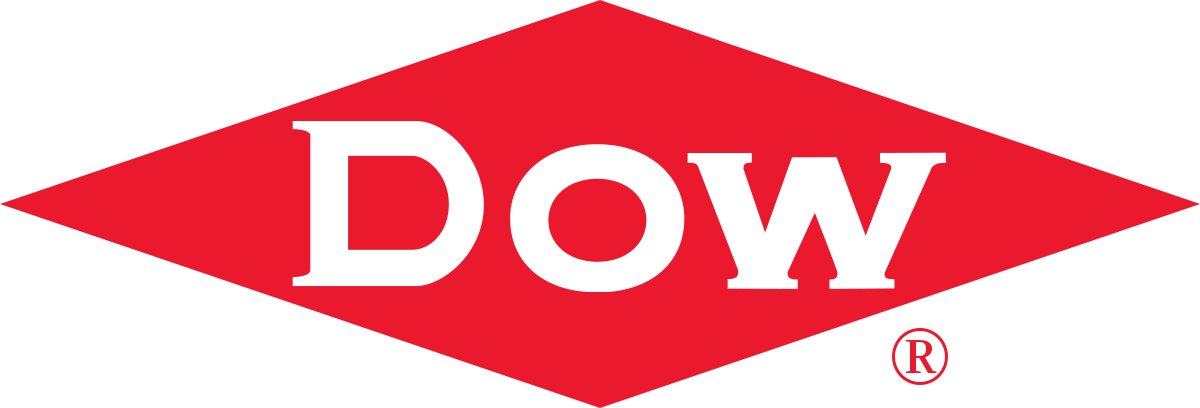 Toronto – Ontario Power Generation (OPG) and X-energy have signed a framework agreement to pursue opportunities to deploy Xe-100 small modular reactors (SMRs) for industrial applications in Canada.

Under the agreement, OPG and X-energy will pursue opportunities to deploy Xe-100 advanced reactors in Ontario at industrial sites and identify further potential end users and sites throughout Canada.
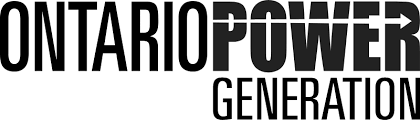 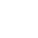 13
© 2022 X-energy Reactor Company LLC, all rights reserved
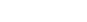 Coal Plant Repurposing
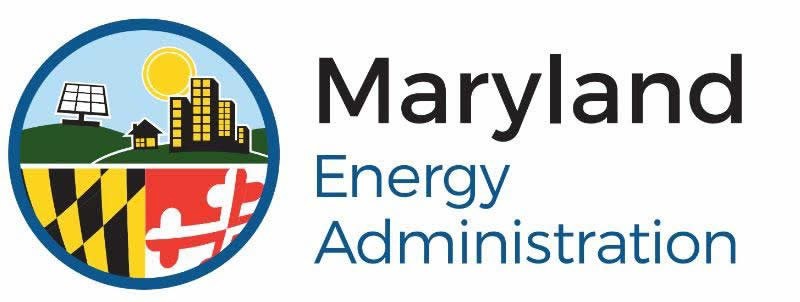 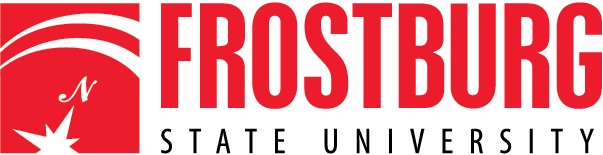 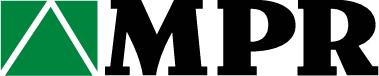 Feasibility study
Western Maryland Generating Station
Technical Assessment
Overall site suitability
Existing site infrastructure
Site plot plan of an Xe-100
Key regulatory considerations
Implementation schedule
Economic Evaluation
Electricity Market Assessment
Consideration of products and revenue beyond electricity
Assess plant investment and operating costs
Key risks and opportunities that can measurably impact economics
14
© 2022 X-energy Reactor Company LLC, all rights reserved
© 2022 X-energy Reactor Company LLC, all rights reserved	13
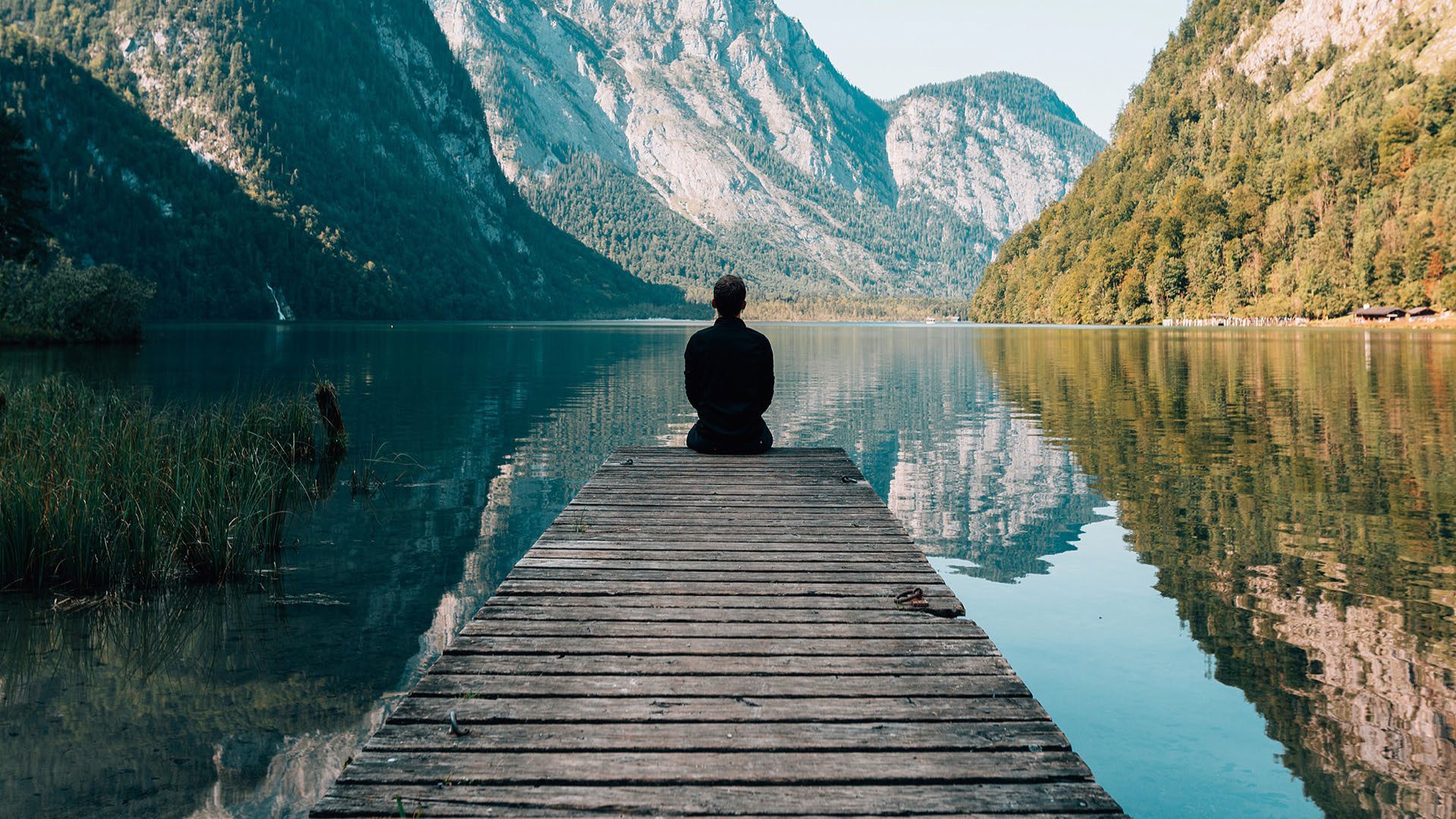 empowering earth
Jeff Harper
VP Business Development jharper@x-energy.com
Clean • Safe • Secure • Affordable